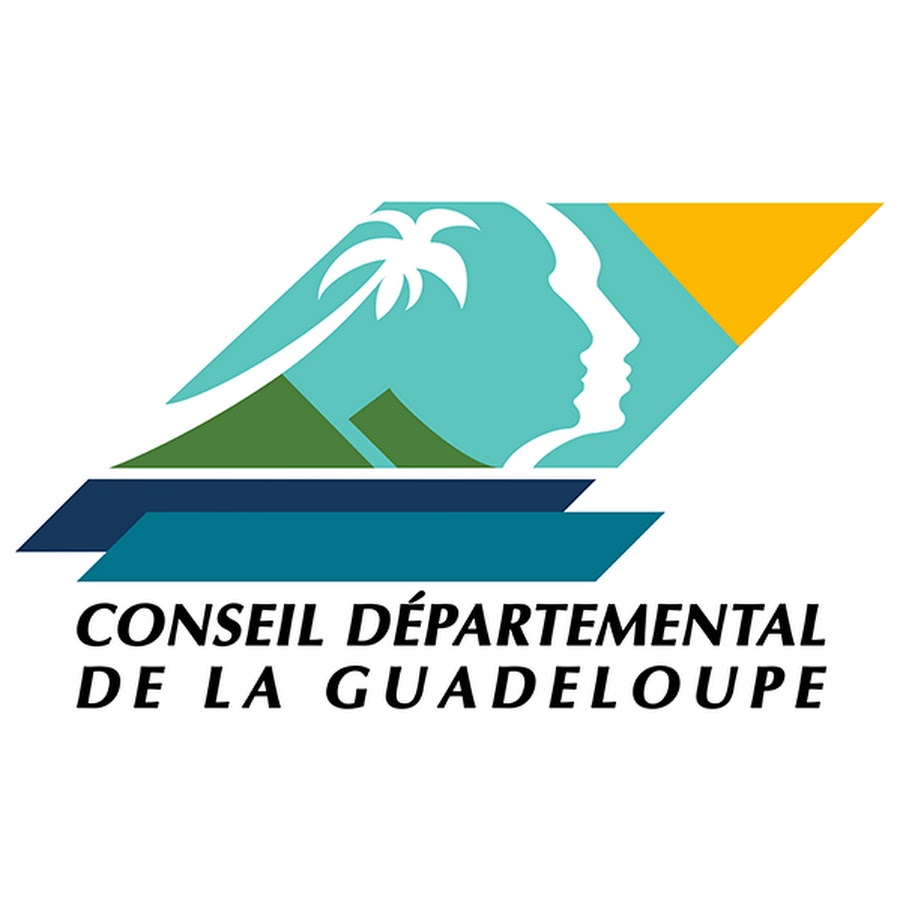 La démarche des  tiers-lieux : des services au plus proche de la population en zone peu dense
Véronique MAGLOIRE, Directrice Insertion par l’Emploi 21 09 2022
La démarche des  tiers-lieux   - CD 971/DIE/V MAGLOIRE 09/2022
1
Définition du tiers-lieu
Une dynamique nationale qui tarde à se développer en Guadeloupe
Le déploiement de tiers-lieux en Guadeloupe répond au besoin de services de proximité
Quelques exemples de tiers-lieux implantés en zones rurales
Sommaire
Les tiers-lieux une solution au problème de mobilité en GPe - CD 971/DIE/V MAGLOIRE 09/2022
2
Définition du tiers-lieu
Les tiers-lieux une solution au problème de mobilité en GPe - CD 971/DIE/V MAGLOIRE 09/2022
3
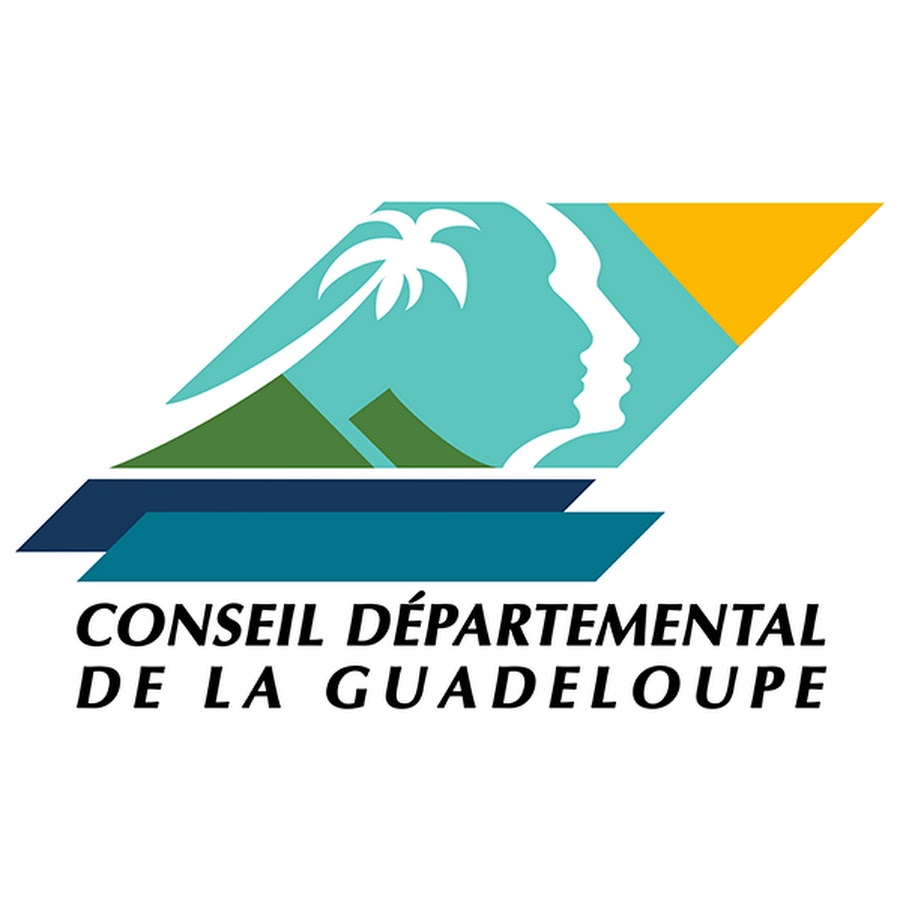 Espace de sociabilité d'initiative citoyenne, où une communauté peut se rencontrer, se réunir, échanger et partager ressources, compétences et savoirs. 

Source : Le Robert
Définition du tiers-lieux
Les tiers-lieux une solution au problème de mobilité en GPe - CD 971/DIE/V MAGLOIRE 09/2022
4
Origine des tiers lieux :
La notion de Tiers lieux (The Third Place) est apparue en 1989 dans The Great Good Place, un livre de Ray Oldenburg, sociologue américain. 
Sa définition est à la fois simple et très ouverte puisqu’elle englobe tout lieu de sociabilité autre que la maison et le travail. Il s’agit d’un lieu fréquenté quotidiennement par ses usagers.
Les tiers-lieux une solution au problème de mobilité en GPe - CD 971/DIE/V MAGLOIRE 09/2022
5
Les tiers lieux sont  des espaces polymorphes :
La notion de Tiers lieux ne s’applique pas seulement aux espaces de coworking. On utilise également cette terminologie pour parler d’autres lieux d’innovation, comme les FabLab, les accélérateurs de startups…
La notion de tiers lieux ne désigne plus seulement un espace physique. Il serait inexact de le percevoir uniquement comme un mot regroupant les divers lieux collaboratifs. Un tiers lieu peut désormais être éphémère ou itinérant.
Les tiers-lieux une solution au problème de mobilité en GPe - CD 971/DIE/V MAGLOIRE 09/2022
6
Une dynamique nationale qui tarde à se développer en Guadeloupe
Les tiers-lieux une solution au problème de mobilité en GPe - CD 971/DIE/V MAGLOIRE 09/2022
7
Une dynamique se développe dans l’hexagone : 1 800, c’est le nombre de tiers lieux recensés sur l’ensemble du territoire français par la mission conduite par Patrick Lévy-Waitz, Président de la Fondation Travailler autrement, dans son rapport Faire ensemble pour mieux vivre ensemble, remis en septembre 2018 au ministre de la cohésion des territoires.
A cette date n’était recensé, qu’un tiers lieu en Guadeloupe à dominante Fablab : Le fablab de Jarry.
Les tiers-lieux une solution au problème de mobilité en GPe - CD 971/DIE/V MAGLOIRE 09/2022
8
Pour accompagner cette dynamique, l’Etat a lancé le 17 juin 2019 le Programme national « Nouveaux lieux, nouveaux liens » pour permettre à ces lieux de créer de l’activité économique dans les territoires, du lien social mais également d’être vecteurs de culture, d’apprentissage et d’innovations, l’objectif étant de :
• Favoriser le maillage le plus fin possible des territoires en tiers-lieux ;
• Donner les moyens aux tiers-lieux de diversifier leurs revenus en développant des services d’intérêt général déclinés en fonction des besoins des territoires ;
• Faciliter la professionnalisation et l’organisation des réseaux de tiers-lieux ;
• Impliquer des partenaires publics et privés autour de ce programme en proposant un cadre d’intervention commun et des outils mutualisés.
Les tiers-lieux une solution au problème de mobilité en GPe - CD 971/DIE/V MAGLOIRE 09/2022
9
Le travail sous sa forme classique est en train d’évoluer, le télétravail commence à  faire de plus en plus d’adeptes.

Dans l’hexagone, les travailleurs faisant le choix de travailler dans les espaces de coworking sont plutôt des trentenaires, travailleurs indépendants, bien formés, qui quittent les grandes villes pour s’installer dans les villes moyennes ou des petites communes.  Ils ont commencé à fréquenter ces nouveaux lieux  bien avant la pandémie.  

Dans les zones rurales, les tiers-lieux ont vocation à recréer du lien social et à remplacer les services publics disparus, notamment grâce au développement des Maisons France Services.
Les tiers-lieux une solution au problème de mobilité en GPe - CD 971/DIE/V MAGLOIRE 09/2022
10
Le déploiement des tiers-lieux répond au besoin de services de proximité
Les tiers-lieux une solution au problème de mobilité en GPe - CD 971/DIE/V MAGLOIRE 09/2022
11
Les collectivités guadeloupéennes comprennent l’intérêt de ces nouveaux lieux et s’engagent à les développer.

« L’aller vers  »  est devenu le nouveau crédo en faveur du  développement de services de proximité pour répondre à l’exaspération des usagers face à la disparition des services publics dans les communes.

Il est vrai que l’illettrisme doublée de l’illectronisme, depuis le développement du numérique, touche particulièrement  une part importante de la population guadeloupéenne.

La volonté des acteurs du territoire d’encourager l’émergence de Tiers- lieux va se concrétiser en Guadeloupe.
Les tiers-lieux une solution au problème de mobilité en GPe - CD 971/DIE/V MAGLOIRE 09/2022
12
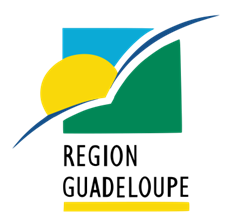 Le premier appel à manifestation d’intérêt est  lancé par le Conseil Régional de Guadeloupe en mars 2020.
Cet AMI, en cohérence avec le Schéma de développement des usages et services numériques
(SDUN), et le Schéma Régional de Développement Économique, d'Innovation et d'Internationalisation
(SRDEII) visait à identifier et accompagner les projets de création de tiers-lieux sur le territoire de la
Guadeloupe.
Il entendait accompagner ou soutenir la création et le développement de :
• « Tiers-lieux d’innovation : FabLabs, Makerspaces, Living Labs, Hackerspaces…

• Tiers-lieux sociaux : lieux reposant sur un objectif social affirmé, autour d’enjeux sociétaux, de
participation citoyenne, d’entrepreneuriat social ou encore de transitions démocratiques.
Exemples : espaces solidaires (cafés solidaires, ressourcerie…), espaces de médiation et
d’inclusion numérique

• Tiers-lieux culturels : lieux ouverts aux publics faisant le lien entre les acteurs de la culture du
territoire et les friches culturelles. Exemples : espaces de collaboration et d’expression partagés,
micro-folies, bibliothèques numériques, FabLab, living labs ou learninglabs déployés au sein
d’universités ou de lieux culturels.
Les tiers-lieux une solution au problème de mobilité en GPe - CD 971/DIE/V MAGLOIRE 09/2022
13
EOG CONCEPT et son projet de «CARIBBEAN CULTURE HOUSE » :Le projet consiste en la création de deux tiers-lieux proposant à un large public des animations autour de la culture, du savoir, de la créativité, de sujets sociétaux et du développement personnel et professionnel;
THINK & DO TANK BIO DESIR et le Réseau de Tiers-Lieux Numériques & Solidaires  « Guadeloupe SINE QUA NON » : Qui consiste à mettre en place un réseau de six tiers-lieux numériques et solidaires visant à faire émerger de nouvelles opportunités de développement sectoriel et de promotion d’initiatives novatrices.
SMART ISLAND MAKERSPACE et le tiers-lieux « SMART ISLAND MAKERSPACE » : Ce « makerspace » s’adresse à une large cible allant des curieux aux professionnels dans une logique d’expérimentation. Les projets cibleront particulièrement les thématiques de la vulnérabilité et de la résilience, de l’économie circulaire et de l’écologie, du développement et des compétences locales. 
GUADELOUPETECH  et son projet « HUB INNOV TECH » : Le tiers-lieu permet aux utilisateurs d’augmenter leur potentiel de développement technique et commercial et de bénéficier de services mutualisés dans un lieu de rencontre, offrant entre autres des services de médiation numérique et de formation.
MOUVANCES CARAIBES et son projet « LA FABRIK » : La Fabrik se veut un espace de vie sociale qui vise à proposer plusieurs espaces propices à l’échange et à la transmission. Situé à Port-Louis, le lieu souhaite impulser une dynamique motivante pour le développement économique et social du Nord Grand-Terre
Les tiers-lieux une solution au problème de mobilité en GPe - CD 971/DIE/V MAGLOIRE 09/2022
14
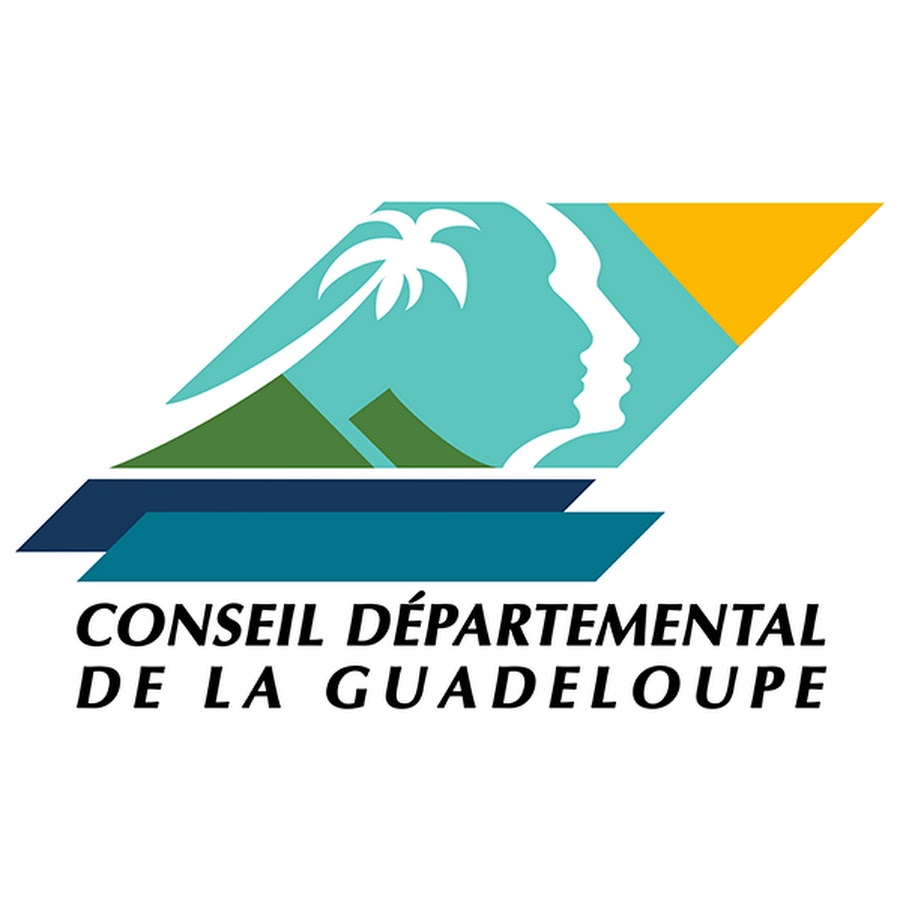 Le Département de la Guadeloupe a souhaité que les bénéficiaires du RSA accèdent à ces nouveaux espaces d’échanges d’information, de coworking et culturels et s’est engagé financièrement à soutenir les porteurs de projet, au travers de la fiche 2.2.5 du PDI 2019-2021. 

Les objectifs sont les suivants :
Mettre à la disposition des bénéficiaires du RSA des espaces d’échanges d’information, de coworking et culturels afin de faciliter la création d’activité sur des territoires éloignés des grandes agglomérations, frappés par la double insularité ou des quartiers prioritaires.

Favoriser la qualification et l’amélioration du niveau de compétences des bRSA pour un retour à l’emploi durable.

La mesure vise à créer un tiers-lieu ou accompagner les porteurs de projet publics ou privés qui vont mettre en place des tiers -lieux accueillant des personnes souhaitant créer une activité, plus particulièrement des bénéficiaires du RSA.
Une volonté du Département de la Guadeloupe d’ouvrir  les tiers-lieux aux BRSA Fiche PDI 2.2.5
Les tiers-lieux une solution au problème de mobilité en GPe - CD 971/DIE/V MAGLOIRE 09/2022
15
En Guadeloupe, une partie importante de la population, soit 34 % des guadeloupéens, connait une situation de pauvreté selon l’INSEE (Insee Analyse Gpe -07/22 n°57). Elle engendre des difficultés importantes pour se déplacer, il s’agit tout particulièrement des jeunes, des retraités, demandeurs d’emploi, des bénéficiaires du RSA ou de travailleurs ayant de faibles revenus.

Le nombre de foyers bénéficiaires du Revenu de Solidarité Active s’élève à 40 094, soit 73 165 personnes dont 42 153 allocataires et conjoints en juin 2022, soit 19,6 % de la population guadeloupéenne.

Les problèmes de mobilité constituent un frein majeure à leur entrée dans un parcours d’insertion, ils sont amenés à refuser une entrée en formation ou en emploi faute de disposer d’un moyen de locomotion propre ou en raison de l’inexistence  de réseaux de transports publics correctement organisés sur l’ensemble du territoire.

Le tiers –lieu  apparait alors comme une solution pour accéder aux sessions d’information, ateliers et   formations et aux autres services et activités diverses qui s’y déroulent  car situé dans les zones d’habitation en milieu rural ou dans des zones urbanisées mais mal desservies par les transports publics.
Les tiers-lieux une solution au problème de mobilité en GPe - CD 971/DIE/V MAGLOIRE 09/2022
16
Les collectivités majeures ne sont pas les seules à juger utile de développer des tiers-lieux en Guadeloupe, les EPCI, les communes se penchent sur la question. La communauté d’agglomération du Nord –Grande - Terre fait réalise une enquête de faisabilité.

La commune de Gourbeyre sera la première à se lancer et à rénover d’anciens locaux sous la forme d’un chantier école pour en faire un  tiers –lieu.

La commune de Capesterre Belle - Eau met à disposition un ancien réfectoire, pour créer l’Admérane, projet porté par l’association Le Nouveau Mode.

Peu à peu, les initiatives privées et publiques se développent dans le but de couvrir l’ensemble du territoire, les communes rurales et  excentrées sont concernées et intéressées par le déploiement des tiers-lieux en Guadeloupe.
Les tiers-lieux une solution au problème de mobilité en GPe - CD 971/DIE/V MAGLOIRE 09/2022
17
Quelques exemples de tiers-lieux implantés en zone rurale.
Les tiers-lieux une solution au problème de mobilité en GPe - CD 971/DIE/V MAGLOIRE 09/2022
18
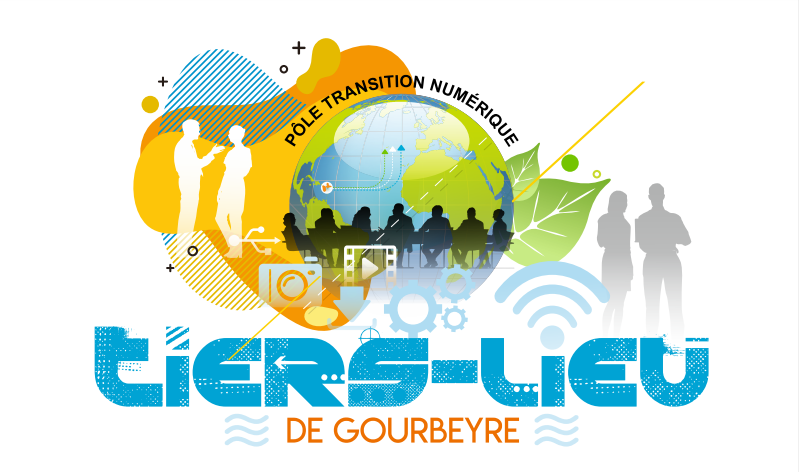 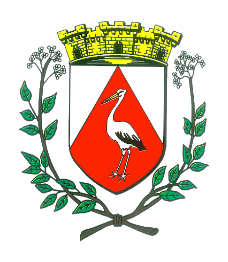 Ville de Gourbeyre
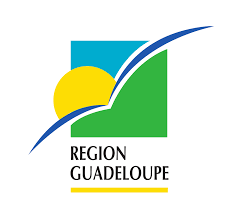 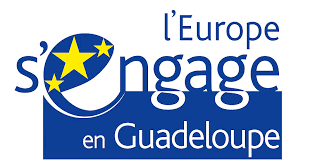 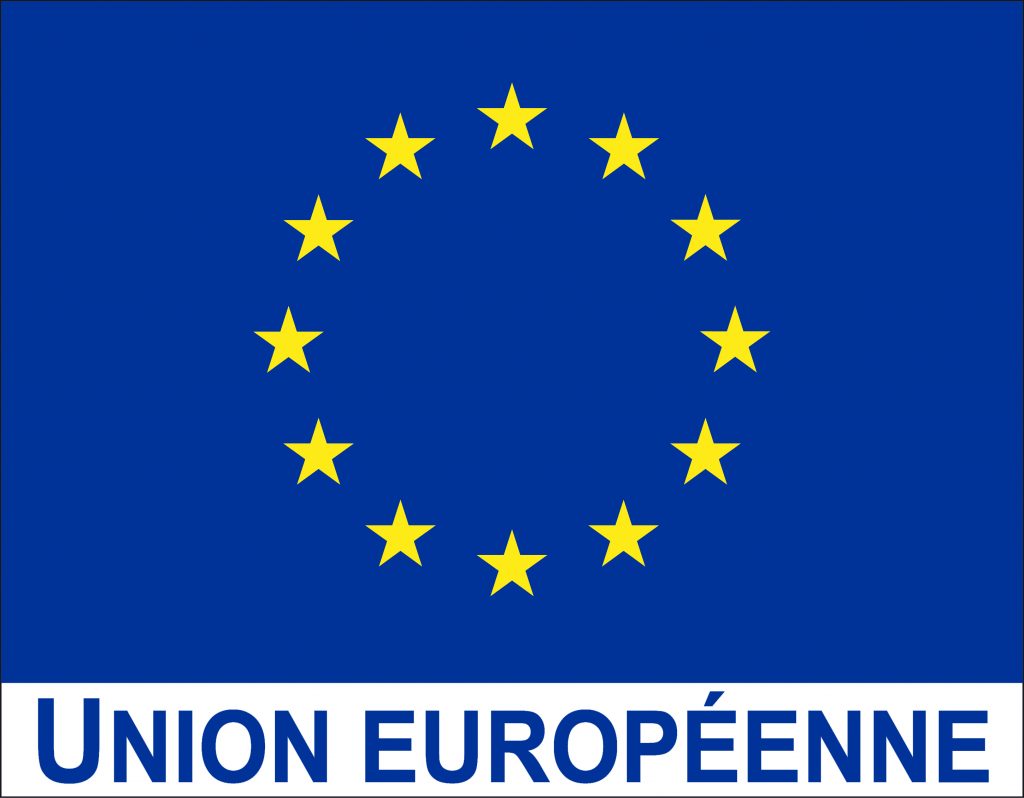 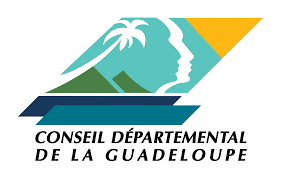 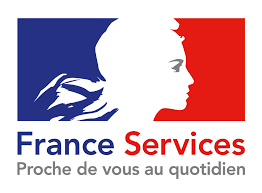 Les tiers-lieux une solution au problème de mobilité en GPe - CD 971/DIE/V MAGLOIRE 09/2022
19
Ville de Gourbeyre
LE TIERS-LIEU DE GOURBEYRE

Nature du tiers-lieu :  Tiers –lieu numérique et fablab
Adresse :   Le Bourg 97113 GOURBEYRE
Porteur du projet : Ville de Gourbeyre
Maire :   : M. Claude EDMOND
Elu délégué : M. DI RUGGIERO Patrick
Coordonnateur /responsable : Mme RACON Carole
Les tiers-lieux une solution au problème de mobilité en GPe - CD 971/DIE/V MAGLOIRE 09/2022
20
CKB &CO Association CKB
Les tiers-lieux une solution au problème de mobilité en GPe - CD 971/DIE/V MAGLOIRE 09/2022
21
Association CKB
Les tiers-lieux une solution au problème de mobilité en GPe - CD 971/DIE/V MAGLOIRE 09/2022
22
L’association a fait évoluer ses actions par l’ouverture d’un espace tiers lieu hybride pour apporter encore plus de réponses aux problématiques de la population. 
Cet espace développe aujourd’hui 2 actions phares : l’animation sociale (par la mise en place des ateliers inclusifs, ludiques, autour de la santé & bien-être et temps d’information) et l’accompagnement pour l’insertion professionnelle (on peut y trouver des conseils , des ateliers informatiques pour les demandeurs d’emploi et des modules API (ateliers parcours d’insertion) qui contribuent à soutenir les bénéficiaires du RSA dans leur remobilisation vers l’emploi. 
Objectifs : L’ objectif général est d’encourager la cohésion sociale, le vivre ensemble en favorisant des espaces de rencontre - de partage - de travail collaboratif pour tout public (demandeurs d’emploi, BRSA, travailleurs indépendants, salariés, étudiants)…
Association CKB
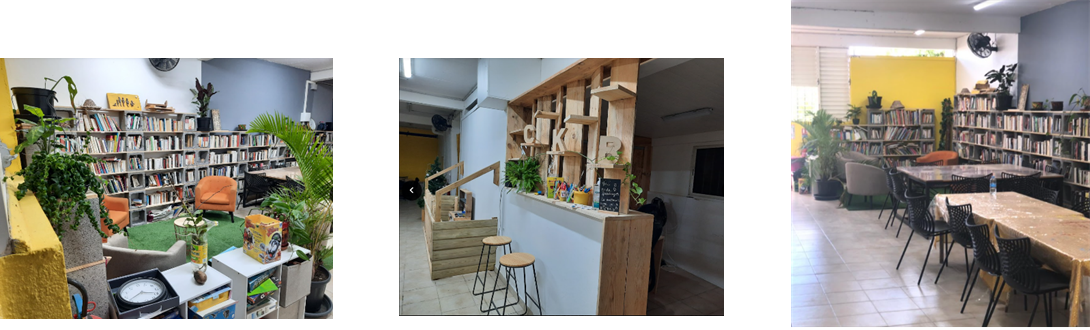 Les tiers-lieux une solution au problème de mobilité en GPe - CD 971/DIE/V MAGLOIRE 09/2022
23
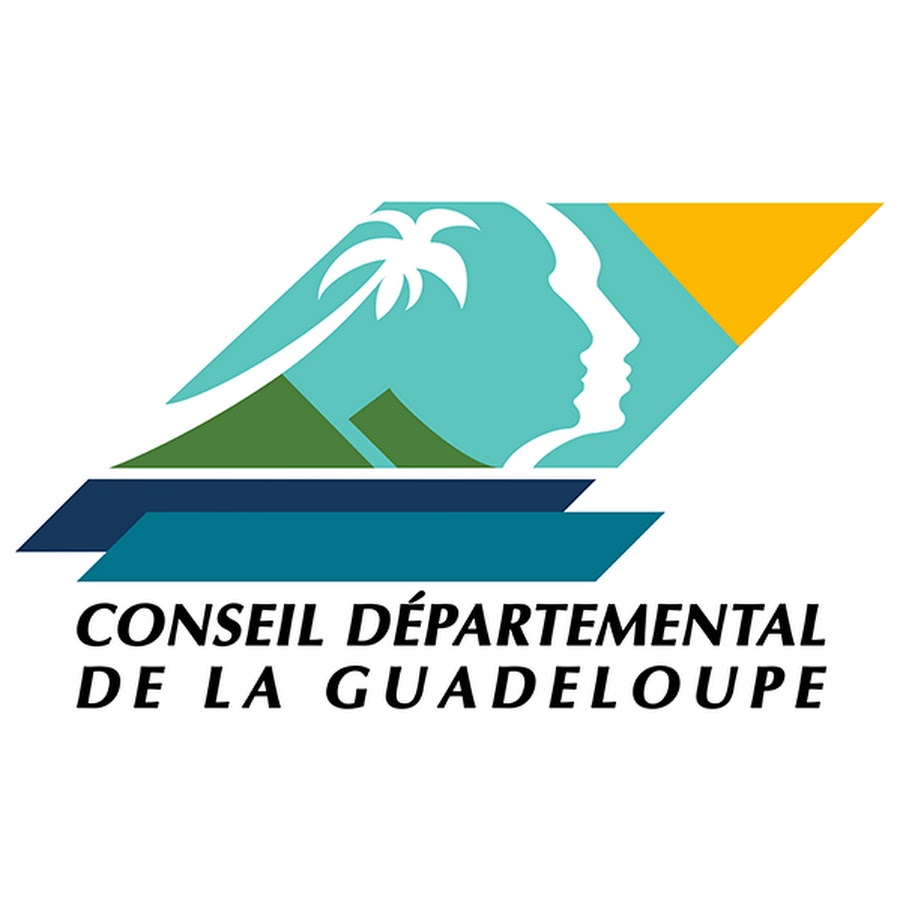 CKBLes Ateliers Parcours d’Insertion
Les tiers-lieux une solution au problème de mobilité en GPe - CD 971/DIE/V MAGLOIRE 09/2022
24
Association Le Nouveau Mode
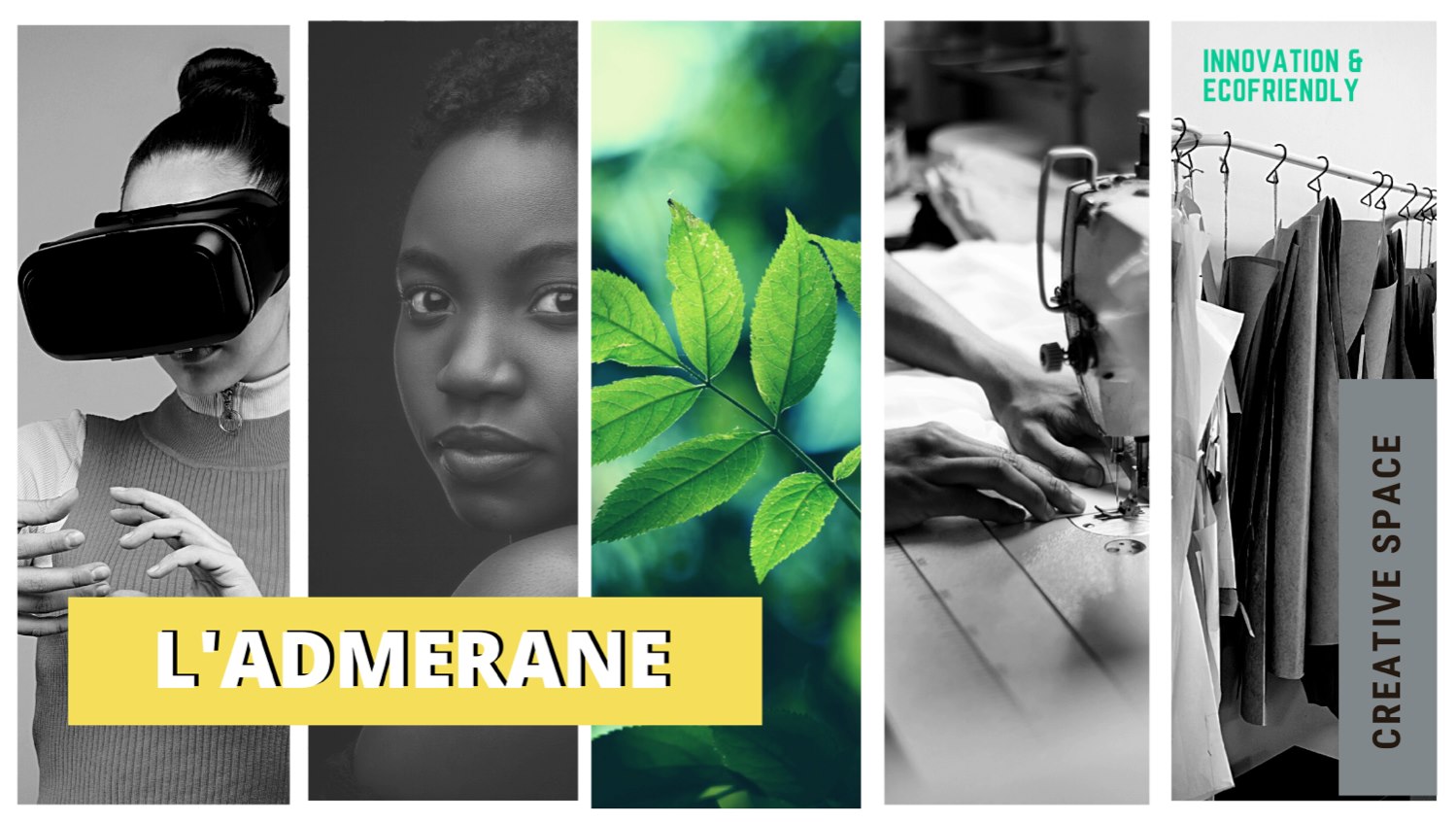 L’ADMERANE
Les tiers-lieux une solution au problème de mobilité en GPe - CD 971/DIE/V MAGLOIRE 09/2022
25
Association 
Le Nouveau Mode
PRESENTATION 

Le tiers lieu L’ADMERANE, Creative Space  est un espace de travail partagé dédié à la mode innovante et écoresponsable. Ce projet est porté par l’association « LE NOUVEAU MODE ».. Objectifs : Transmettre et partager les savoirs traditionnels- Transformer- Recycler-Se former-Innover-Concrétiser ses projets-Imaginer le textile de demain- Réseauter avec tous les publics, notamment les plus éloignés de l’emploi .


Le tiers-lieu est installé dans un ancien réfectoire scolaire situé  à l’îlet Pérou, mis à disposition par la Commune de Capesterre-Belle-Eau, qui a réalisé une partie des travaux de réhabilitation du site.
Les tiers-lieux une solution au problème de mobilité en GPe - CD 971/DIE/V MAGLOIRE 09/2022
26
Le Nouveau mode a mis en œuvre des ateliers Parcours d’Insertion en faveur de bénéficiaires du RSA, suite à l’appel à projet lancé par le Département.
La mise en œuvre des ateliers (API) permet de développer l’employabilité des bénéficiaires du RSA. Ils sont complémentaires de l’offre de formation pour ces publics avec 3 objectifs :
Favoriser l’autonomie des bénéficiaires,
Préparer les bénéficiaires du RSA à l’intégration d’un parcours de formation professionnelle,
Faciliter l’accès direct à l’emploi.
Réalisation et impact
Les tiers-lieux une solution au problème de mobilité en GPe - CD 971/DIE/V MAGLOIRE 09/2022
27
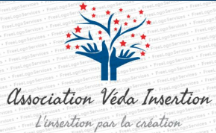 VEDA 
ANSE-BERTRAND
Les tiers-lieux une solution au problème de mobilité en GPe - CD 971/DIE/V MAGLOIRE 09/2022
28
A
Nature du tiers-lieu : tiers- lieu tourné vers l’agrotransformation.
Adresse :  Anse-Bertrand
Porteur du projet : Association Veda Insertion
Président  : M. NAGAPIN
Coordonnateur /responsable :
Objectifs :
Proposer un espace de travail collaboratif pour permettre aux bénéficiaires du RSA de profiter d’une logistique et d’un réseau d’acteurs facilitant la création d’activité, la qualification et le retour à l’emploi.
Sensibiliser sur l’offre de formation avec les opérateurs du territoire tels que le Pôle Emploi et la Mission locale. 

Projet de recrutement d’un agent polyvalent bénéficiaire du RSA en Parcours Emploi Compétences.
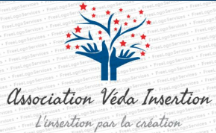 Les tiers-lieux une solution au problème de mobilité en GPe - CD 971/DIE/V MAGLOIRE 09/2022
29
COMMUNE DE VIEUX-HABITANTS
LE BIK@WEB
Les tiers-lieux une solution au problème de mobilité en GPe - CD 971/DIE/V MAGLOIRE 09/2022
30
Nature du tiers-lieu :  tiers – lieu numérique
Adresse :  Cousinière,  97119 Vieux -Habitants
Porteur du projet : Commune  de Vieux-Habitants
Maire : M. Jules OTTO
Coordonnateur /responsable :Mme THIMOTEE Marie-Cosette.
LE Bik@web
Les tiers-lieux une solution au problème de mobilité en GPe - CD 971/DIE/V MAGLOIRE 09/2022
31
Programmation
Volet formation :
- Mise en place d’un accompagnement collectif et individuel dans le domaine du numérique
Actions de lutte contre l’illectronisme et l’illettrisme
Ateliers sur la citoyenneté
Apprentissage de la langue française pour les allophones
Initiation à la pratique de l’anglais
Volet animation :
Art culinaire
Santé et bien être
Prise de parole
Les tiers-lieux une solution au problème de mobilité en GPe - CD 971/DIE/V MAGLOIRE 09/2022
32
INAUGURATION : 09 septembre 2022
INAUGURATION
Les tiers-lieux une solution au problème de mobilité en GPe - CD 971/DIE/V MAGLOIRE 09/2022
33
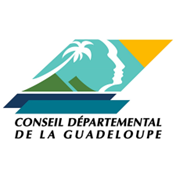 2 eme appel à projets Les lauréats
Les tiers-lieux une solution au problème de mobilité en GPe - CD 971/DIE/V MAGLOIRE 09/2022
34
CONCLUSION
Les tiers-lieux une solution au problème de mobilité en GPe - CD 971/DIE/V MAGLOIRE 09/2022
35
Le Département, avec le soutien de l’Etat,  accompagne 12 structures pour créer un tiers – lieu  ou aménager un tiers-lieu déjà existants en Guadeloupe, y compris à Marie-Galante. 	

La satisfaction des usagers montre bien que sur un territoire mal desservi par les transports publics, il est important d’ouvrir des tiers-lieux afin  de favoriser la cohésion sociale et de permettre la réussite des parcours d’insertion.

Un nouvel appel à projets est lancé par le Département de la Guadeloupe, avec le soutien de l’Etat et de la CAF de la Guadeloupe pour achever la couverture du territoire.
Conclusion
Les tiers-lieux une solution au problème de mobilité en GPe - CD 971/DIE/V MAGLOIRE 09/2022
36
Je vous remercie de votre attention
www.cg971.frdgai@cg971.fr
Les tiers-lieux une solution au problème de mobilité en GPe - CD 971/DIE/V MAGLOIRE 09/2022
37